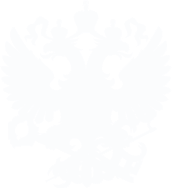 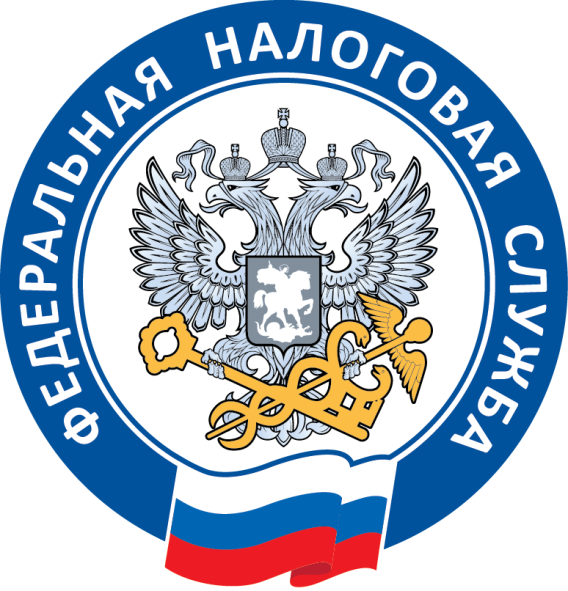 старший государственный налоговый инспектор отдела анализа и планирования налоговых проверок УФНС России по Ханты-Мансийскому автономному округу – Югре 
М.В. Павлов
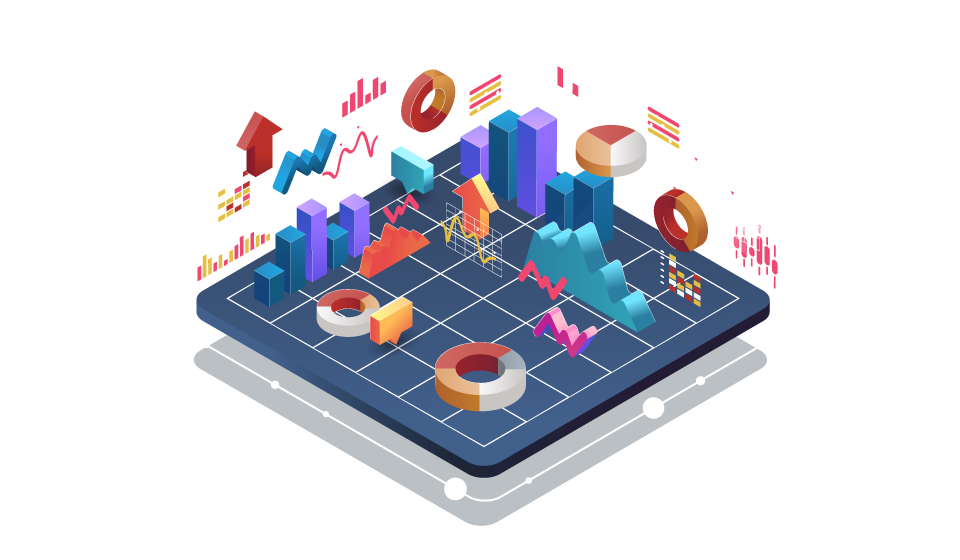 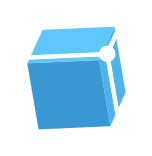 Рабочая встреча с налогоплательщиком как форма обеспечения равных условий для участников бизнеса
СУРГУТ 2023
Рабочая встреча с налогоплательщиком как форма обеспечения равных условий для участников бизнеса
Алгоритм проведения рабочих встреч с налогоплательщиком
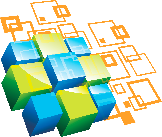 Риск сформирован информационной системе ФНС России
Определен выгодоприобретатель
Информационное письмо о налоговых рисках
Уведомление о вызове в налоговый орган
Согласие 
с доводами Инспекции?
Да
Нет
Рабочая встреча
Игнорирование
Согласие 
с доводами Инспекции?
Нет
Да
Уточненная налоговая декларация
Выездная налоговая проверка
Налоговый риск урегулирован
Рабочая встреча с налогоплательщиком как форма обеспечения равных условий для участников бизнеса
ПРЕИМУЩЕСТВА САМОСТОЯТЕЛЬНОГО УТОЧНЕНИЯ РИСКОВ ПОСЛЕ РАБОЧЕЙ ВСТРЕЧИ
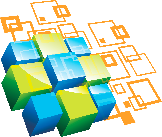 Непривлечение к налоговой и уголовной ответственности по выявленным налоговым рискам.

Нет штрафов – только пени.

НеназначениЕ выездной налоговой проверки по доведенным рискам.

Равные условия для участников бизнеса.
Рабочая встреча с налогоплательщиком как форма обеспечения равных условий для участников бизнеса
СЕРВИС «КАК МЕНЯ ВИДИТ НАЛОГОВАЯ»
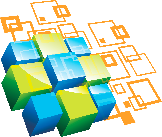 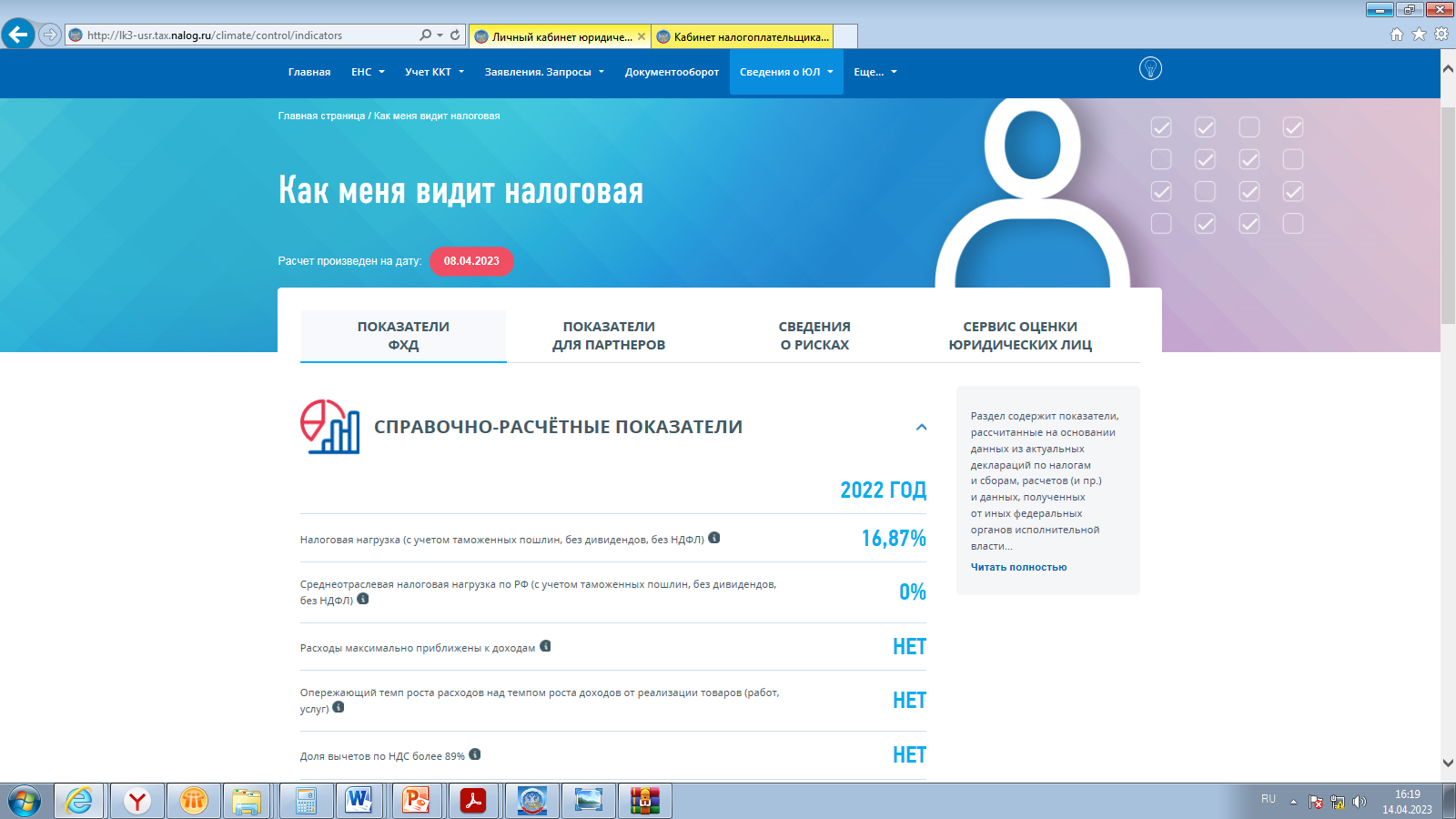 Показатели хозяйственной деятельности самого налогоплательщика и предназначена для самоконтроля
Показатели хозяйственной деятельности партнера, действующего или потенциального контрагента
Рабочая встреча с налогоплательщиком как форма обеспечения равных условий для участников бизнеса
СЕРВИС «КАК МЕНЯ ВИДИТ НАЛОГОВАЯ»
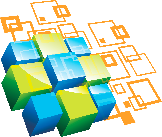 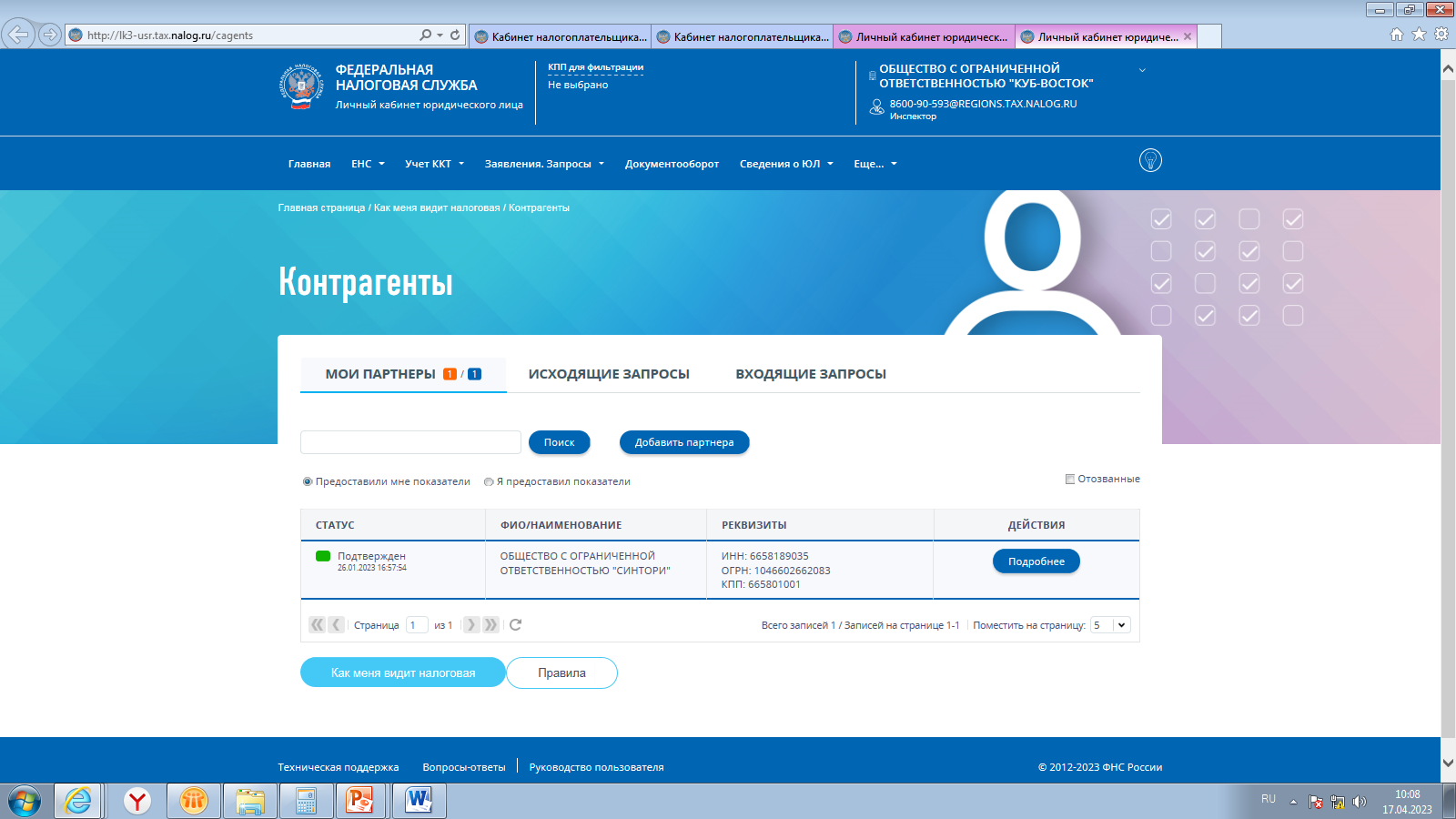 ПАРТНЕРЫ, СОГЛАСИВШИЕСЯ НА ОБМЕН СВЕДЕНИЯМИ
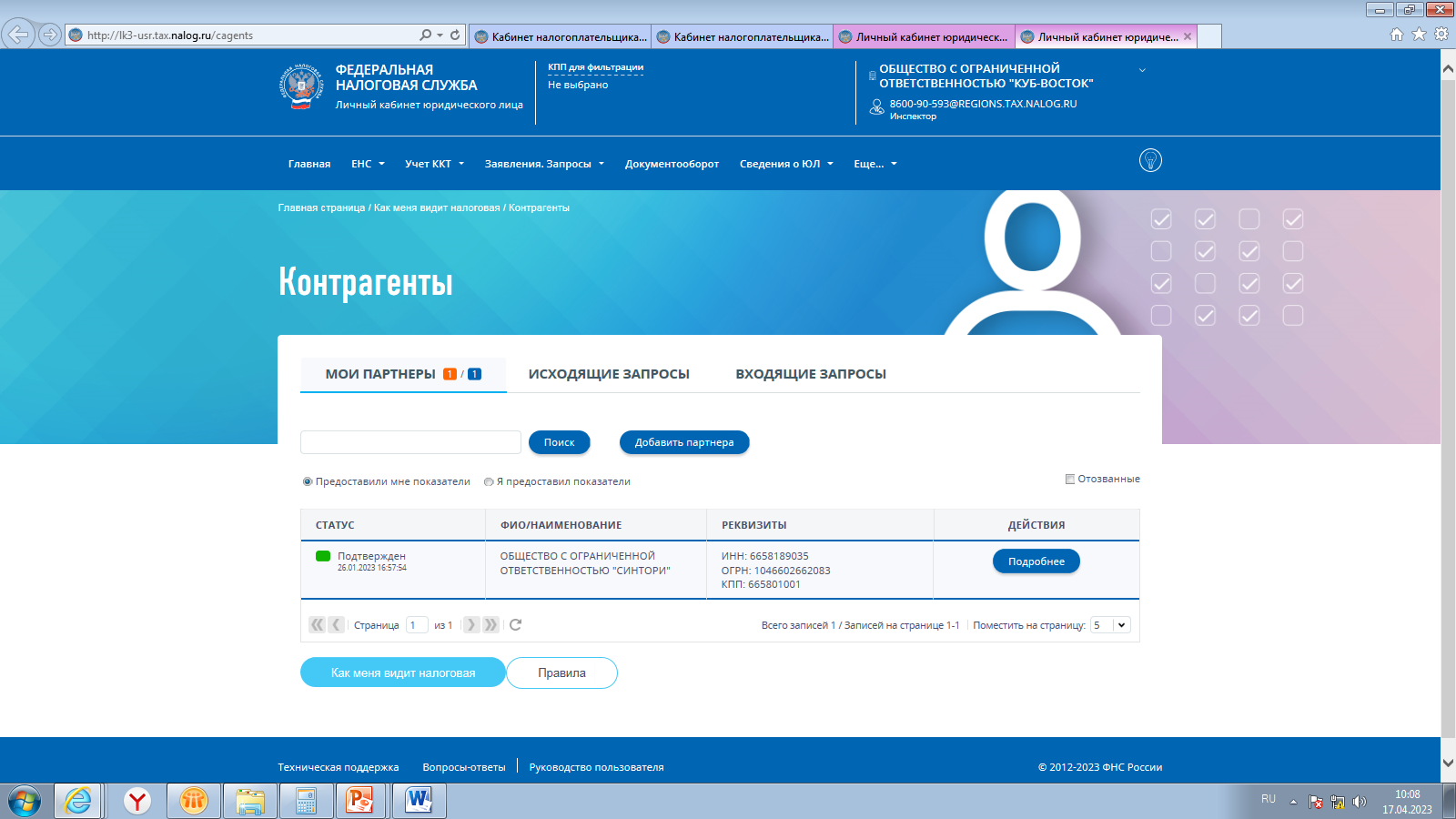 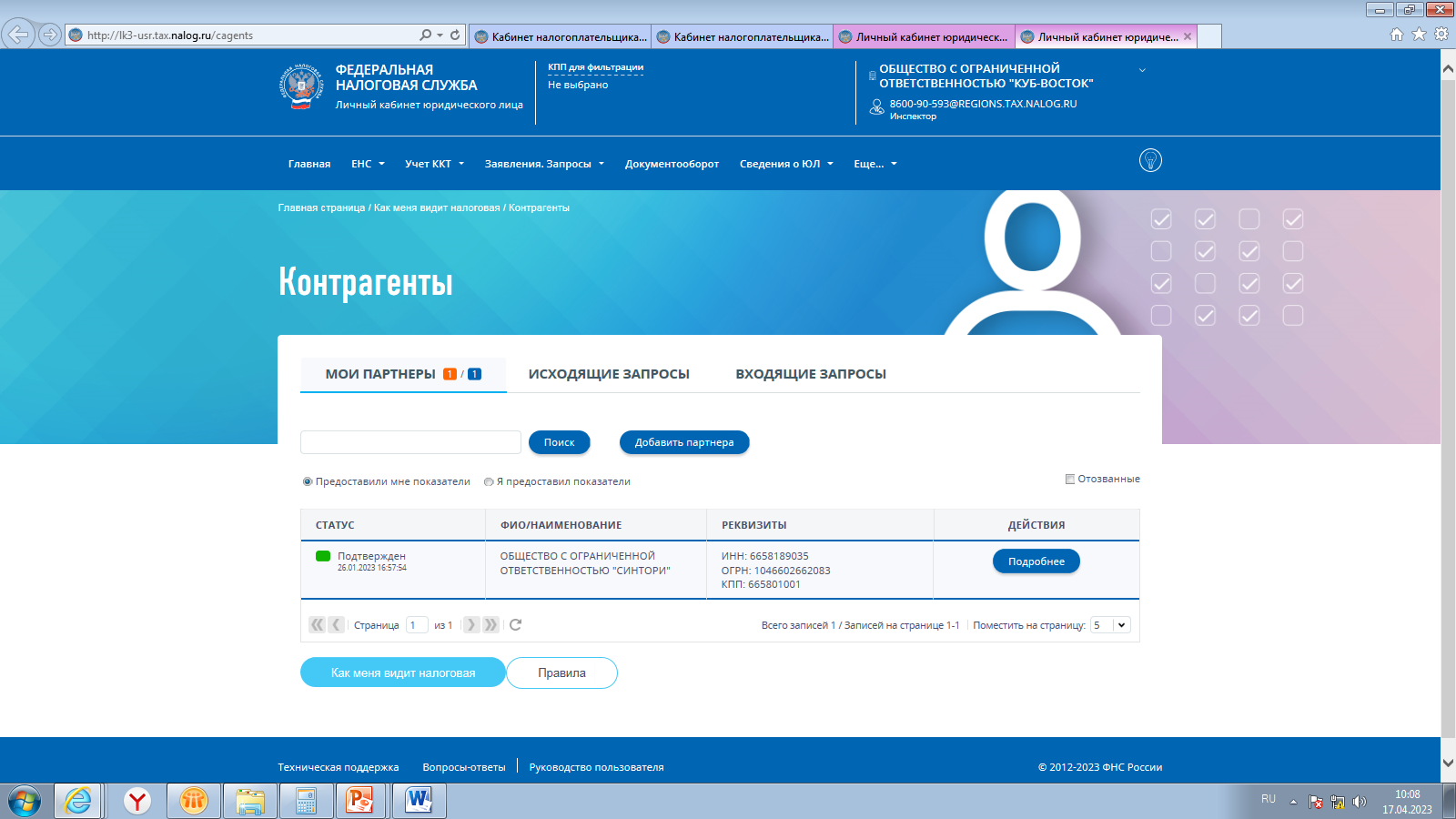